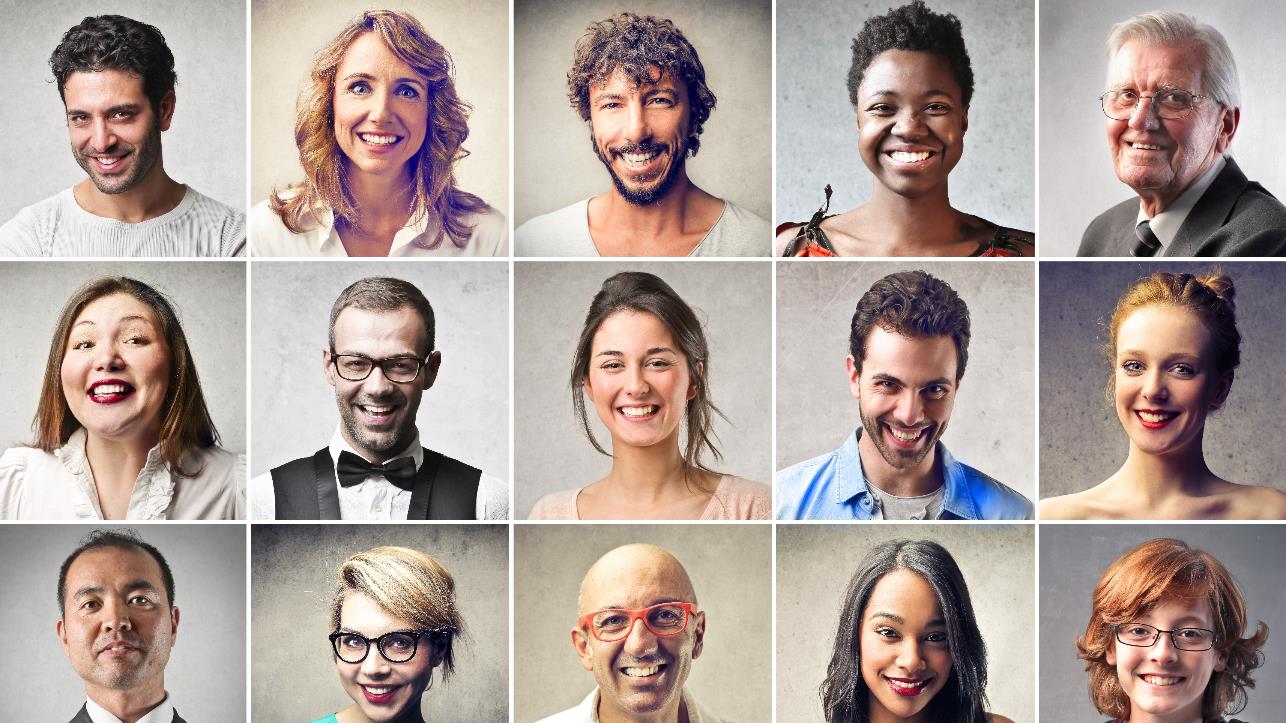 SONDAGE D’OPINION PUBLIQUE

L’ÉDUCATION POSTSECONDAIRE, L’AVENIR DU CANADA ET LA POLITIQUE FÉDÉRALE

SONDAGE NATIONAL MENÉ AUPRÈS DE 1 500 CANADIENS
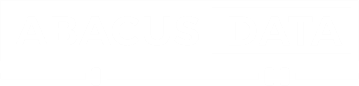 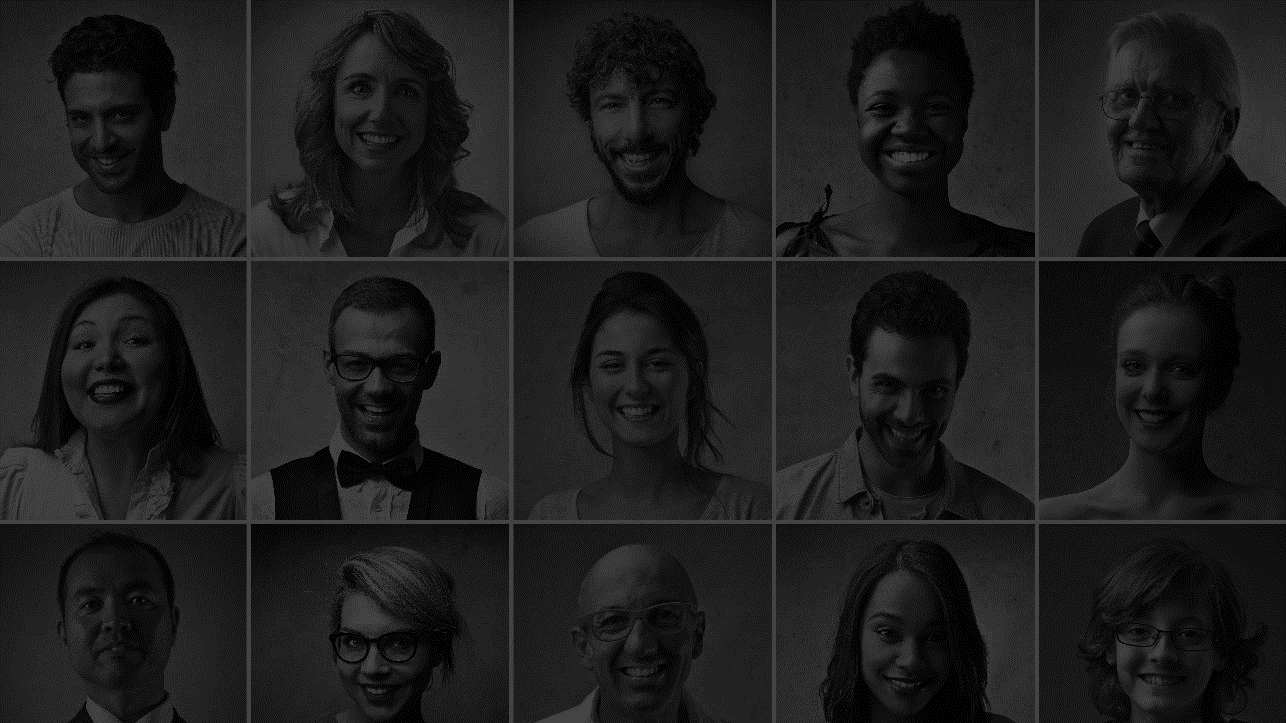 mÉthodologIE
Le sondage a été mené en ligne du 24 au 30 avril 2019 auprès de 1 500 résidents canadiens âgés de 18 ans et plus. Un échantillon aléatoire de panélistes, choisi parmi un ensemble de panels partenaires sur la plateforme d’échange Lucid, a été invité à participer au sondage. Ces partenaires sont habituellement des panels de sondage à double acceptation, mélangés pour éviter de fausser les statistiques, ce qui pourrait se produire si tous les participants provenaient d’une seule source.

La marge d’erreur pour un échantillon aléatoire comparable de même taille sur une base de probabilité est de +/‐ 2,53 %, 19 fois sur 20.
 
Les chiffres ont été pondérés en fonction des données du recensement pour s’assurer que l’échantillon correspond à l’ensemble de la population du Canada, en fonction de l’âge, du sexe, du niveau d’éducation et de la région. L’addition des totaux pourrait ne pas égaler 100 %, car ceux-ci ont été arrondis.
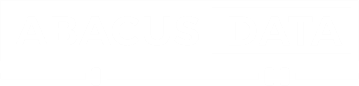 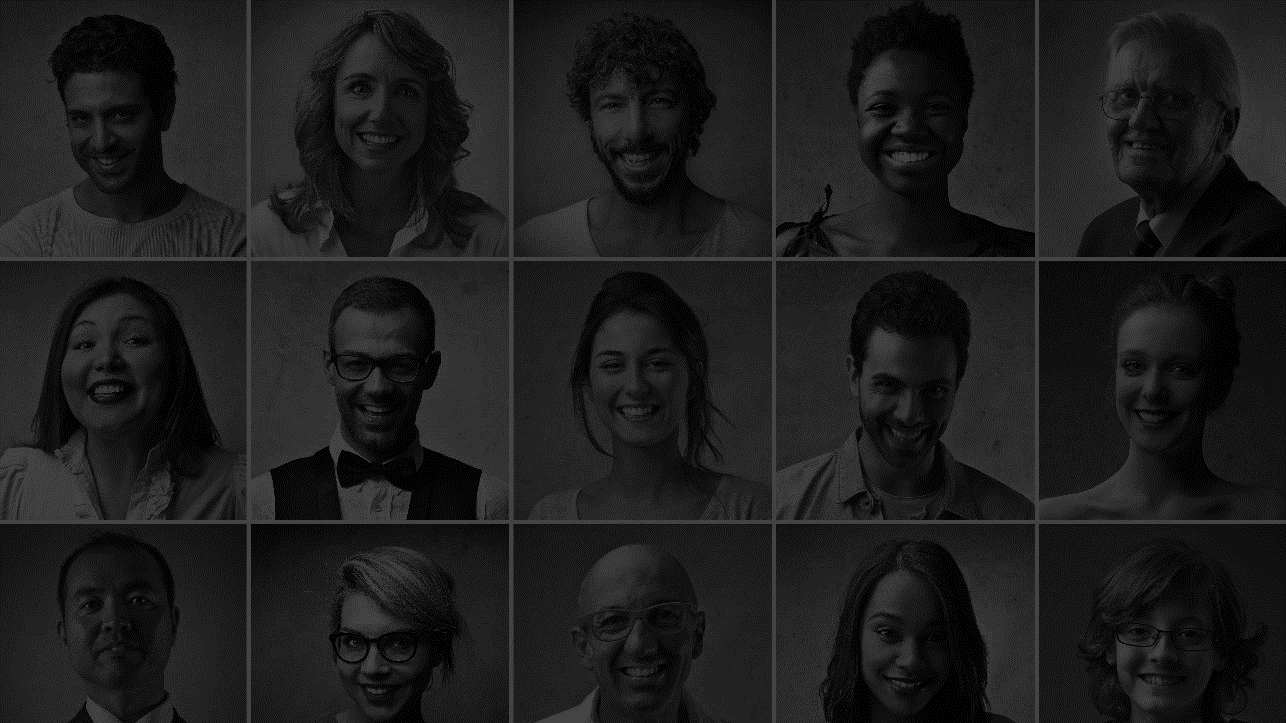 1re CONSTATATION : L’ÉDUCATION POSTSECONDAIRE REND LE CANADA MEILLEUR
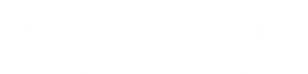 IMPACT SUR L’ORIENTATION DU CANADA
Positif
Estimez-vous de manière générale que les organisations ci-dessous ont un impact très positif, essentiellement positif, essentiellement négatif ou très négatif sur la façon dont les choses se passent dans ce pays, ou estimez-vous qu’elle n’ont aucun impact?
Le fait d’afficher un taux de scolarisation postsecondaire élevé fait-il du Canada un meilleur endroit où vivre?
Lorsqu’on demande aux répondants, après leur avoir dit que le Canada compte la plus grande proportion de diplômés postsecondaires parmi les pays comparables, quel impact ce constat peut avoir sur la perception du Canada comme endroit où vivre, les deux tiers estiment que cela fait du Canada un meilleur endroit où vivre.
À l’heure actuelle, le Canada compte la plus grande proportion de diplômés postsecondaires parmi les pays comparables dans le monde entier. Pensez-vous que cela fait du Canada un meilleur endroit ou un moins bon endroit où vivre, ou pensez-vous que cela n’a pas vraiment d’incidence?
SI 75 % DES CANADIENS DÉTENAIENT UN DIPLÔME D’ÉTUDES POSTSECONDAIRES, QUELLE INCIDENCE CELA AURAIT-IL SUR…
Lorsqu’on demande aux répondants d’imaginer un pays où 3 personnes sur 4 détiennent un diplôme d’études postsecondaires, la plupart croient que, par rapport à une série d’indicateurs proposés, la situation serait meilleure.

C’est particulièrement vrai pour les inventions et les découvertes scientifiques attribuables à des Canadiens, la compétitivité économique du Canada et la capacité du Canada à réagir aux changements dans l’économie.
En 2016, un peu plus de la moitié des Canadiens âgés de 25 à 64 ans avaient obtenu un diplôme d’études postsecondaires. Imaginez maintenant si le Canada visait à ce que, d’ici 2050, 3 Canadiens sur 4 aient poursuivi des études postsecondaires. Croyez-vous que les résultats affichés en fonction des indicateurs suivants seraient meilleurs ou pires?
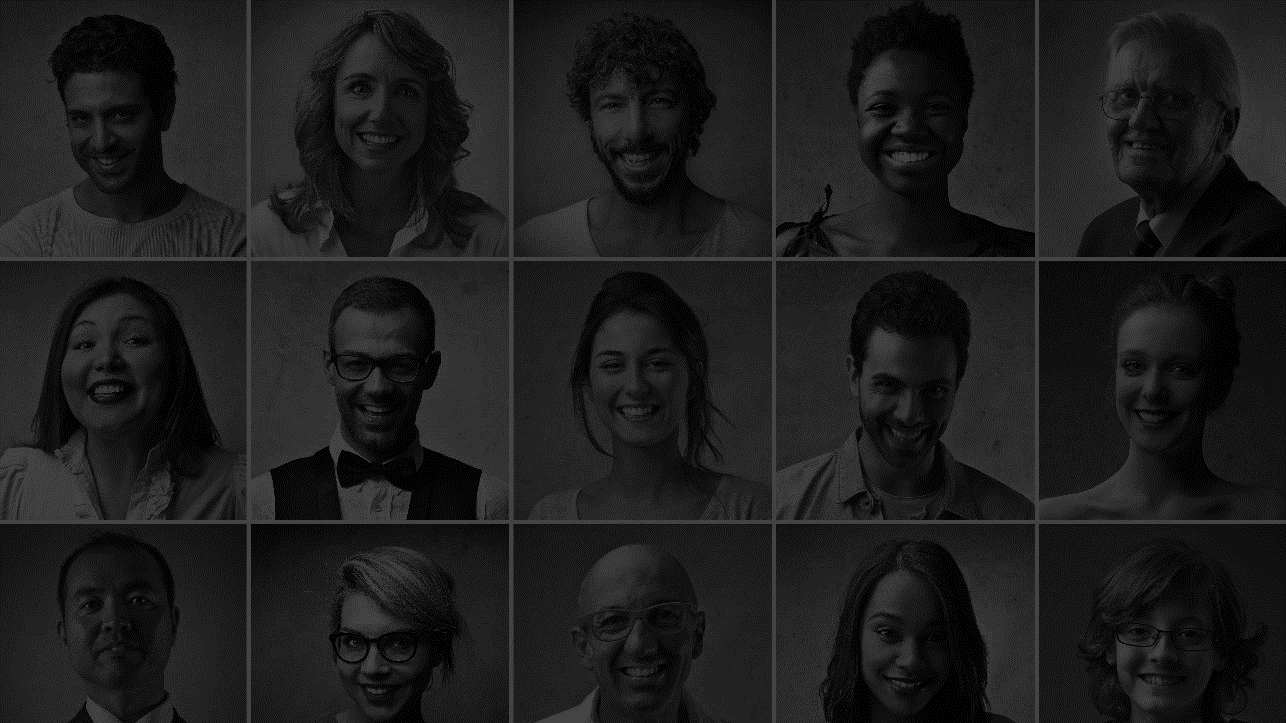 2e CONSTATATION : LES CANADIENS RECONNAISSENT LA VALEUR DE L’ÉDUCATION POSTSECONDAIRE SUR LES PLANS INDIVIDUEL, LOCAL ET NATIONAL
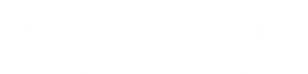 COMMENT LES ÉTABLISSEMENTS POSTSECONDAIRES CONTRIBUENT-ILS À LA RÉSOLUTION DE PROBLÈMES?
Ci-dessous figure une liste des mesures que les établissements postsecondaires pourraient prendre pour aider à régler les problèmes mentionnés précédemment. Selon vous, les éléments ci-après sont-ils très utiles, quelque peu utiles, un peu utiles seulement ou pas du tout utiles?
UTILITÉ D’UNE FORMATION POSTSECONDAIRE
Dans l’ensemble, la plupart des Canadiens croient que l’acquisition d’une formation postsecondaire produit des résultats positifs pour les diplômés.

Les répondants sont d’avis qu’une formation postsecondaire aide effectivement les gens à poursuivre un apprentissage permanent, à trouver un bon emploi bien rémunéré et à monter dans l’échelle économique.

De même, une telle formation les prépare à l’économie de l’avenir, les aide à acquérir une certaine sécurité financière et à aspirer à une vie plus prévisible.
À votre vis, l’acquisition d’une formation postsecondaire est-elle d’une utilité très grande, grande, acceptable, restreinte ou quasi nulle pour permettre aux diplômés d’atteindre les aspirations suivantes?
QUEL EST LE BUT D’UNE FORMATION POSTSECONDAIRE?
Les Canadiens sont divisés sur le but d’une formation postsecondaire. Lorsqu’on demande aux répondants de choisir l’un ou l’autre des deux énoncés, la moitié d’entre eux optent pour le premier (encourager les étudiants à sortir des sentiers battus, à générer des changements positifs et à s’attaquer à des problèmes), tandis que l’autre moitié opte pour le second (permettre aux étudiants d’acquérir les compétences nécessaires pour trouver un bon emploi).

Les jeunes Canadiens sont plus susceptibles de se rallier à l’idée d’améliorer leur chance de trouver un bon emploi, bien que les écarts ne soient pas importants.

Il n’y a pas de motif régional, démographique, socioéconomique ou même politique clair associé à ces réponses.
Laquelle des affirmations suivantes se rapproche le plus de votre pointe de vue?
À VOTRE AVIS, LA FORMATION POSTSECONDAIRE DEVRAIT ÊTRE CONÇUE…
La plupart des Canadiens considèrent que la formation postsecondaire offre des avantages tant publics que privés lorsqu’on leur demande dans quel intérêt cette formation devrait être conçue.

Près des deux tiers croient que la formation postsecondaire doit profiter aux collectivités autant qu’aux étudiants individuellement.
À votre avis, la formation postsecondaire devrait être conçue pour…
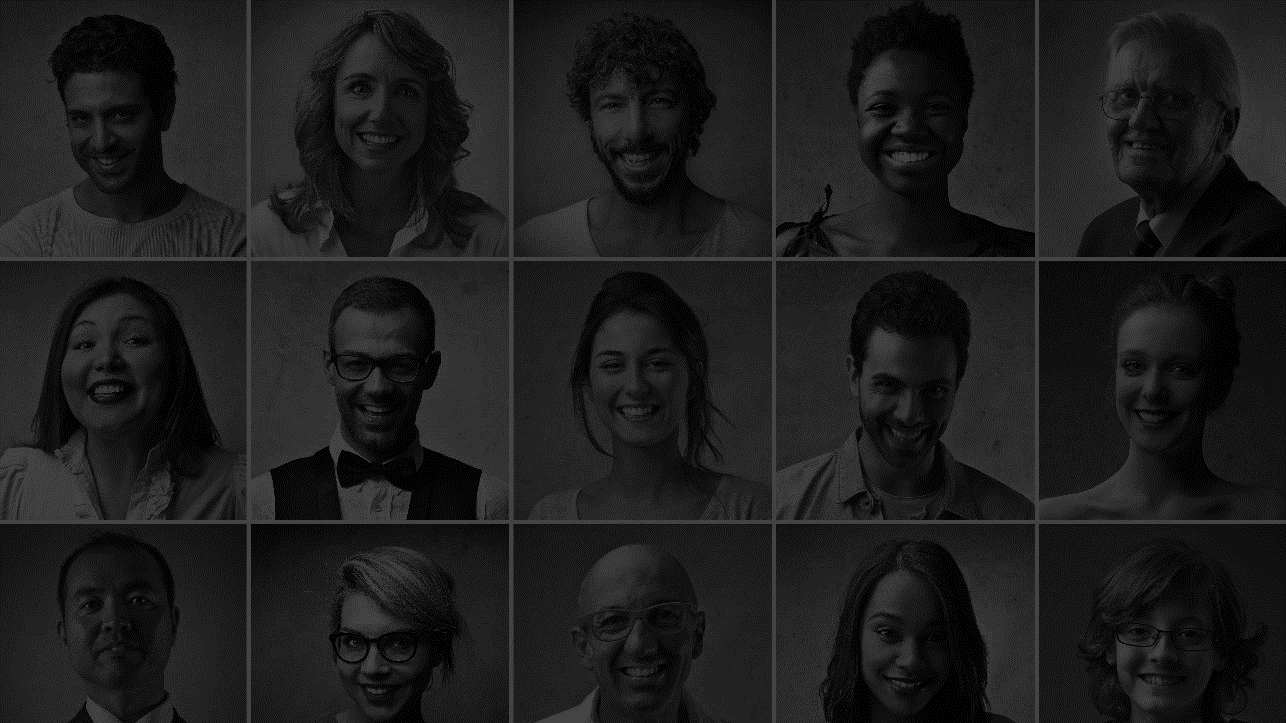 3e CONSTATATION : 70 % DES CANADIENS CROIENT QU’IL IMPORTE PLUS QUE JAMAIS D’ACQUÉRIR UNE FORMATION POSTSECONDAIRE
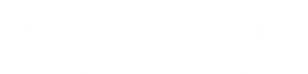 LA FORMATION POSTSECONDAIRE GARDE-T-ELLE ENCORE TOUTE SON IMPORTANCE?
La plupart des Canadiens croient qu’il importe plus que jamais d’acquérir une formation postsecondaire, en dépit même de tous les changements qui surviennent au sein de l’économie et de la société.

Cependant, trois Canadiens sur dix ont plus tendance à penser qu’il n’est plus aussi important d’acquérir une telle formation.

L’âge des répondants influe sensiblement sur les résultats de cette question. Les jeunes Canadiens ont plus tendance que leurs aînés à penser qu’une formation postsecondaire n’est peut-être plus aussi importante.

Par ailleurs, on observe peu de variation selon l’allégeance politique. Conservateurs, libéraux et néo-démocrates s’entendent tous pour dire qu’il importe plus que jamais d’acquérir une formation postsecondaire.
Laquelle des affirmations suivantes se rapproche le plus de votre pointe de vue?
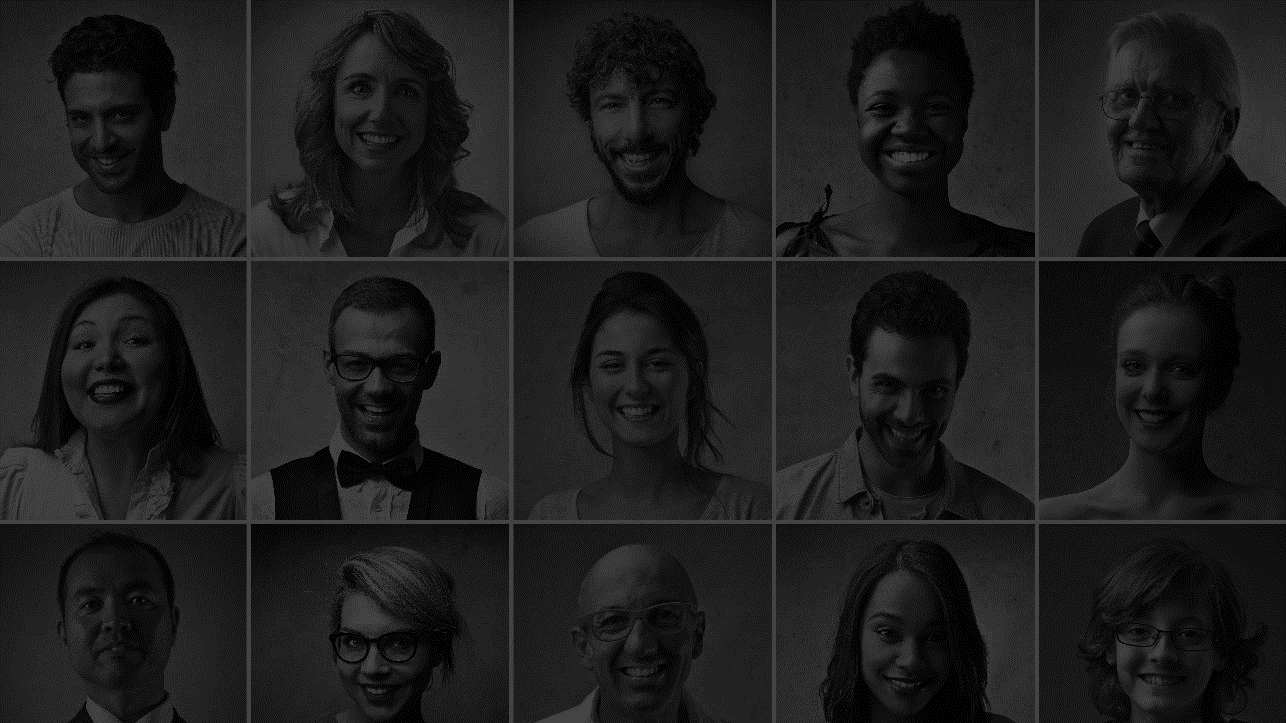 4e CONSTATATION : LE NIVEAU DE SCOLARISATION AUGMENTERAIT SI L’ACCÈS À L’ÉDUCATION POSTSECONDAIRE ÉTAIT PLUS ABORDABLE
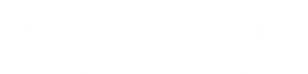 POURSUIVRE OU NON DES ÉTUDES POSTSECONDAIRES
Si vous aviez le choix de poursuivre des études postsecondaires après avoir obtenu votre diplôme du secondaire, sans avoir à payer de frais de scolarité, quelle option choisiriez-vous?
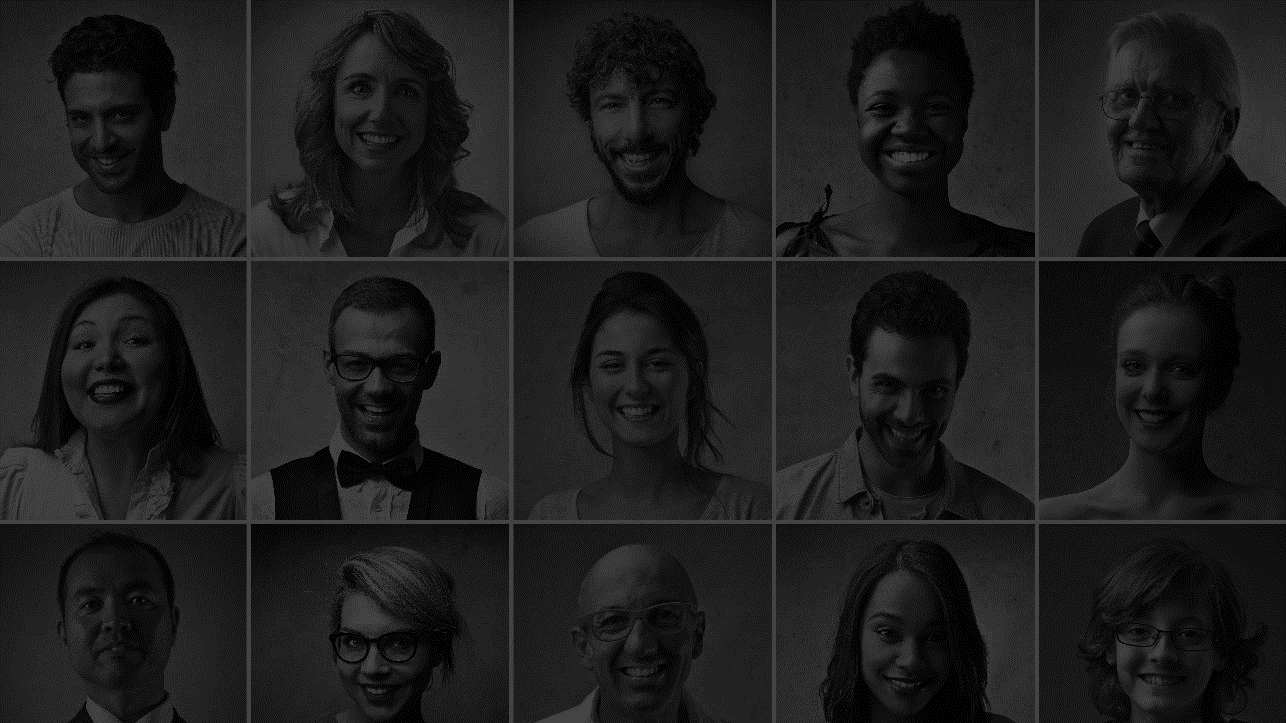 5e CONSTATATION : UN PLAN D’ACTION DU GOUVERNEMENT EN MATIÈRE D'ÉDUCATION POSTSECONDAIRE
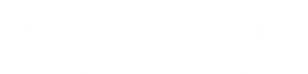 LES DÉMARCHES SUIVANTES VOUS PARAISSENT-ELLES UNE…
Les idées les plus populaires appuyées par plus de huit Canadiens sur dix sont l’augmentation du nombre de programmes travail-études, la majoration de l’aide financière sous forme de prêts et de bourses, et l’embauche d’un plus grand nombre de professeurs de niveau postsecondaire à temps plein.

Bien que moins populaires, l’idée de réduire les effectifs des classes et l’idée d’éliminer totalement les frais de scolarité recueillent quand même la faveur de plus de 6 Canadiens sur 10.
Les démarches décrites ci-après vous paraissent-elles une très bonne idée, une bonne idée, une mauvaise idée, une très mauvaise idée, ou bien vous ne le savez pas/vous en êtes incertain?